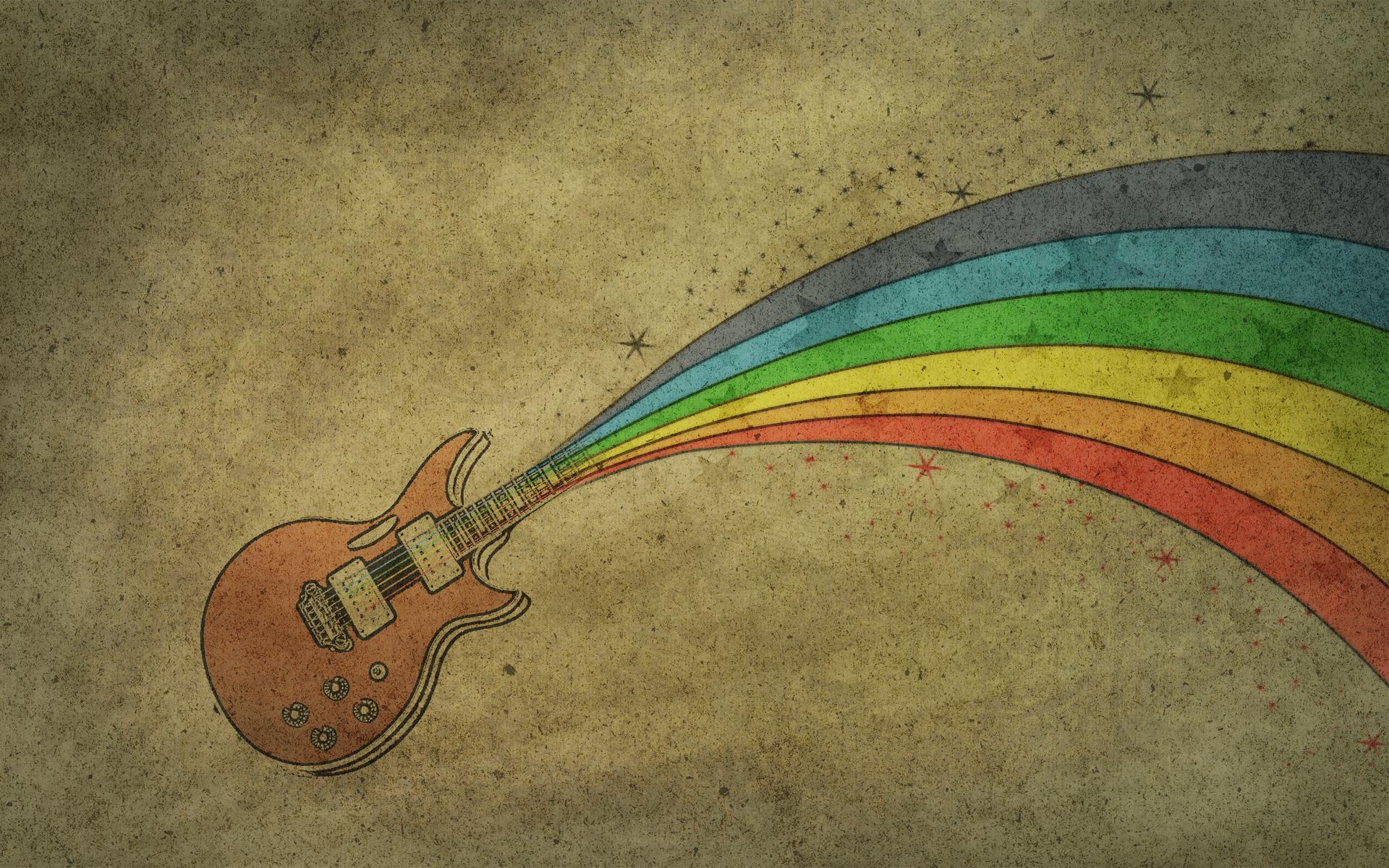 Поговори, хоть ты со мной, гитара….
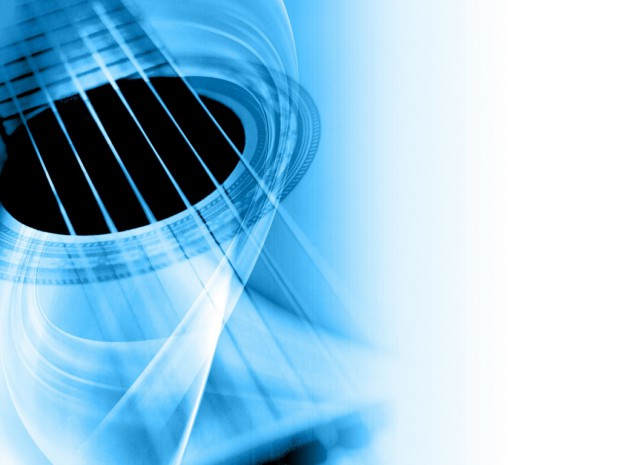 История одной                     гитары…
Гитара — струнно -щипковый музыкальный инструмент лютневого типа
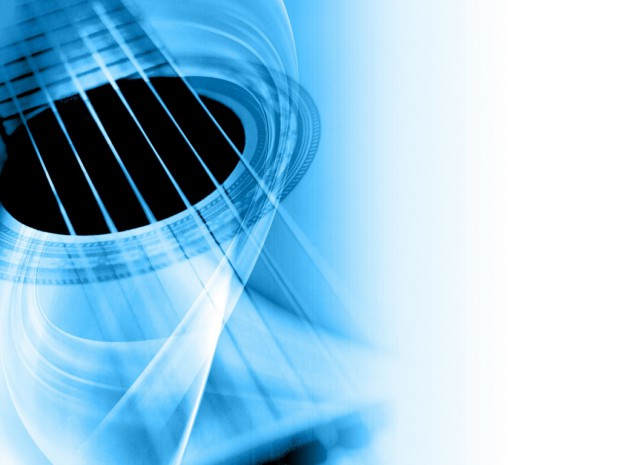 История одной                     гитары…
История создания гитары                        		берет свое начало уже во II веке до н.э. Киннор  - так называли предка современногитары.
Также были известны и другие названия: например, в Индии  - вина и ситар, в древнем Египте - набла, цитра, нефер, а вот в древней Греции  и Риме был на пике популярности инструмент под названием  Кифара
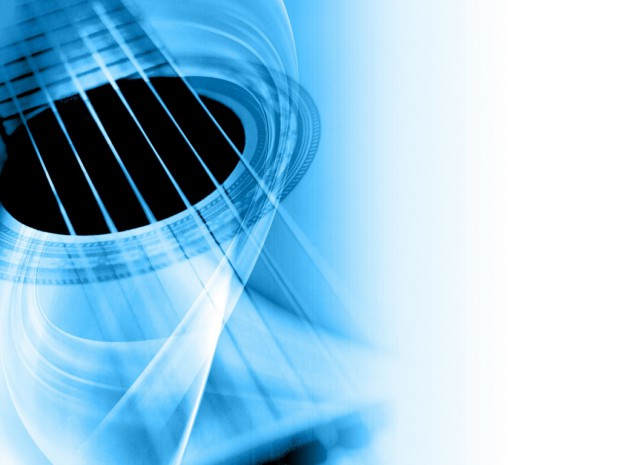 История одной                     гитары…
Хотя родословная гитары, как утверждают её исследователи, начинается с Востока, а название инструмента выводят от греческого «kithara» , родиной современной классической гитары, несомненно, следует считать Испанию. Именно здесь лютня , а затем виуэла дали основу для рождения нового инструмента, ставшего истинно народным по популярности.
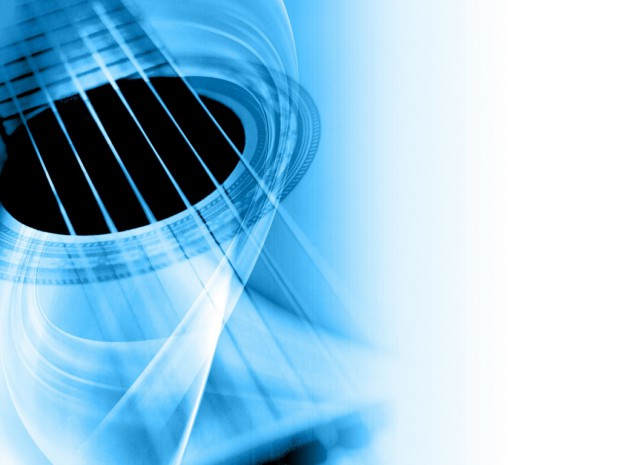 История одной                     гитары…
До XVI (15) века  гитара                                       		была четырех и   		трехструнной. Играли на ней пальцами и костяной пластинкой. И лишь в XVII (17)веке в Испании появляется первая пятиструнная гитара,которая приняла название "испанская гитара". Появление шестиструнной гитары зафиксирован  во второй половине XVIII (18) века, возможно тоже в Испании.
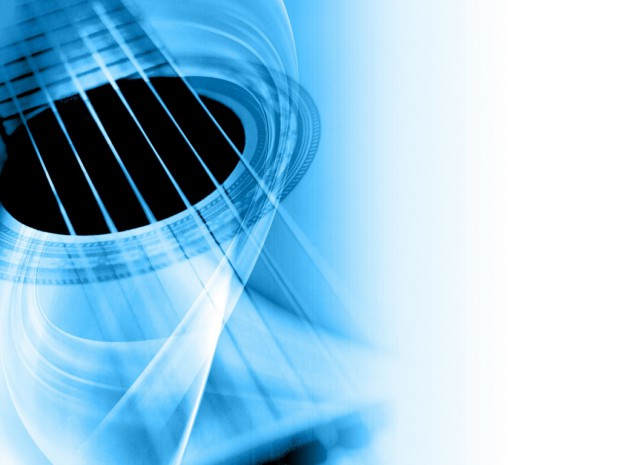 История одной                     гитары…
С появлением шестой                                              	струны начинается                   	триумфальное шествие гитары по странам и континентам. А за счет своих качеств и музыкальных возможностей она получает мировое признание не только среди бедняков, но и среди богатых правителей.
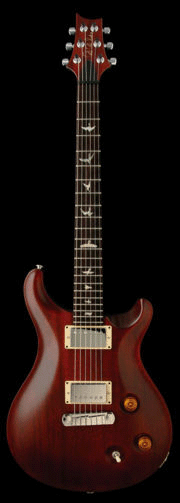 КИФАРА  - ДАЛЁКИЙ ПРЕДОК ГИТАРЫ – о ней написано даже в БИБЛИИ
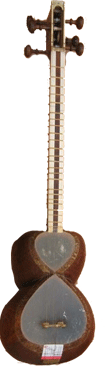 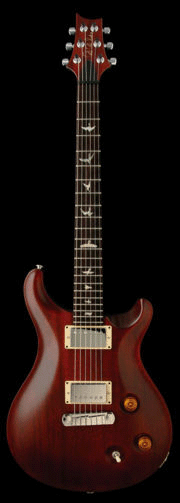 Лютня – в переводе с арабского «деревянный, благозвучный»
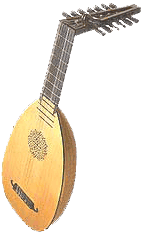 Слово «гитара» произошло от слияния двух слов: санскритского слова «сангита», что в переводе означает «музыка» и древнеперсидского «тар» - «струна».
Гитара и её виды:

1. Классическая – акустическая гитара

2. Электрогитара
Части акустической (классической гитары)
Устройство  электрогитары
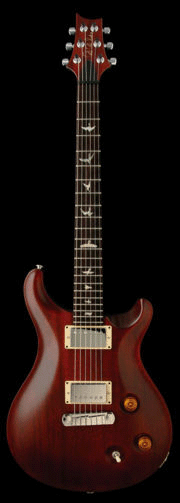 В наше время гитара является  наиболее популярным и востребованным инструментом в мире, и никак нельзя представить себе музыкальный коллектив без этого прекрасного инструмента. Гитара используется во всех направлениях от Кантри до Блэк-Метала, от бардовских песен и до участия в симфоническом оркестре…
Такие разные гитары…
Нестареющая классика или Испанская шестиструнная гитара
Бывает и такое….
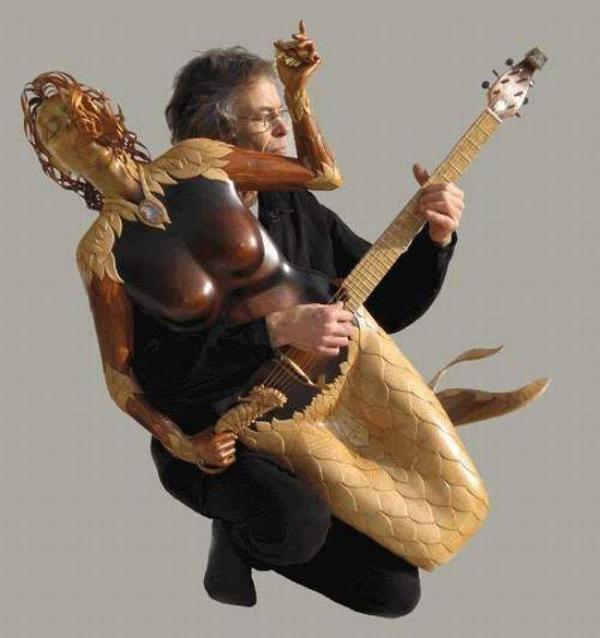 Независимо от времени и 
формы – 
гитара 
остаётся самым  душевным и близким  инструментом у всего человечества…
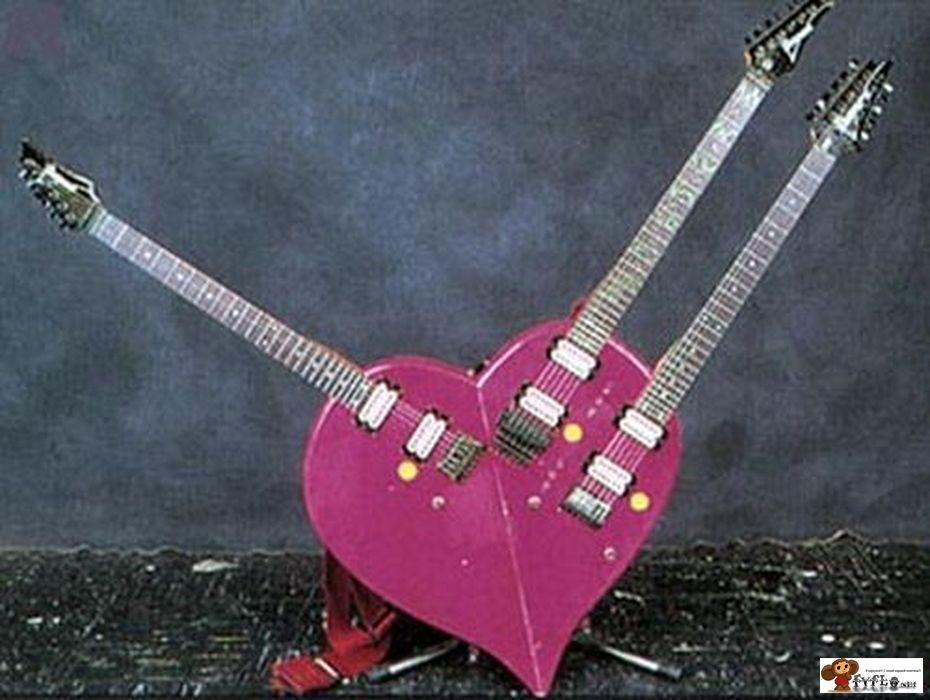